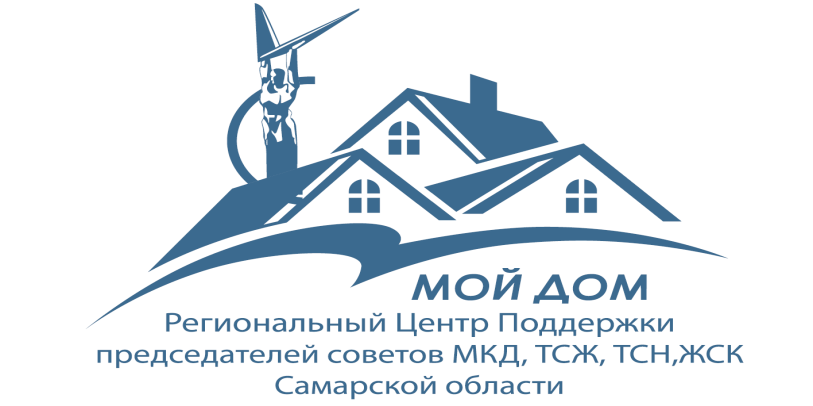 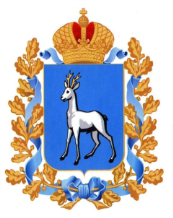 Государственная 
жилищная инспекция Самарской области
Собрание собственников помещений многоквартирного дома в ГИС ЖКХ
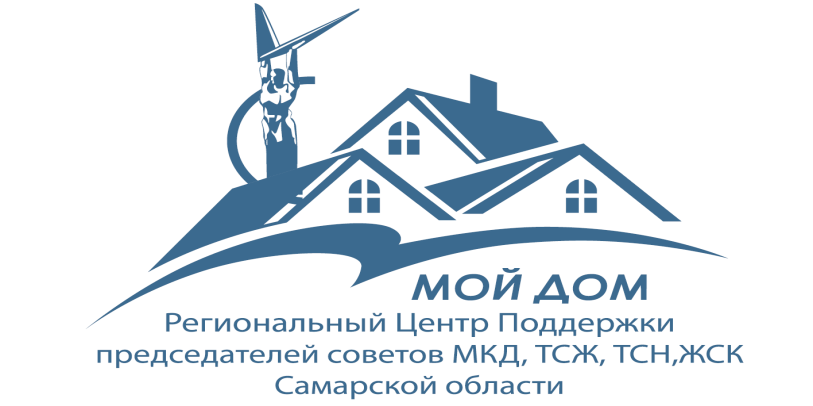 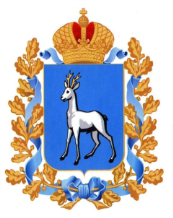 Государственная 
жилищная инспекция Самарской области
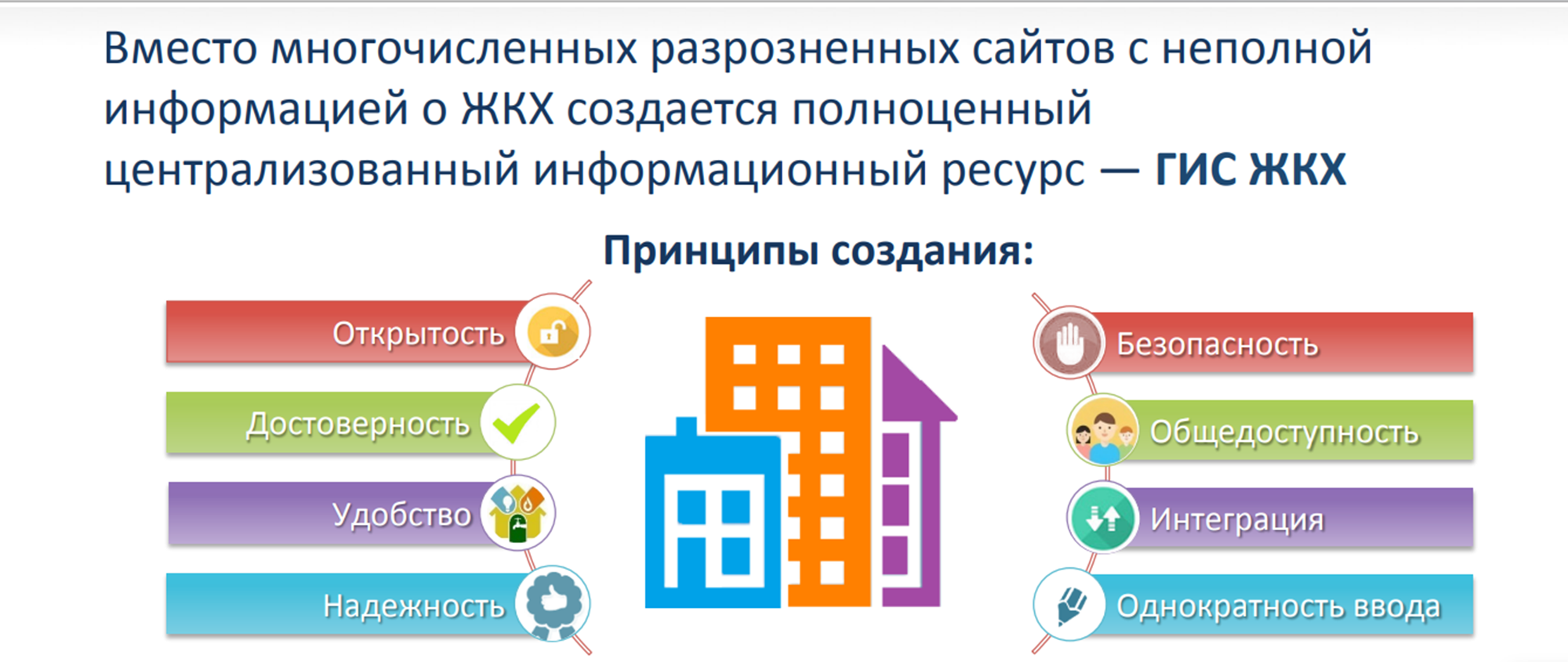 Слайд 2
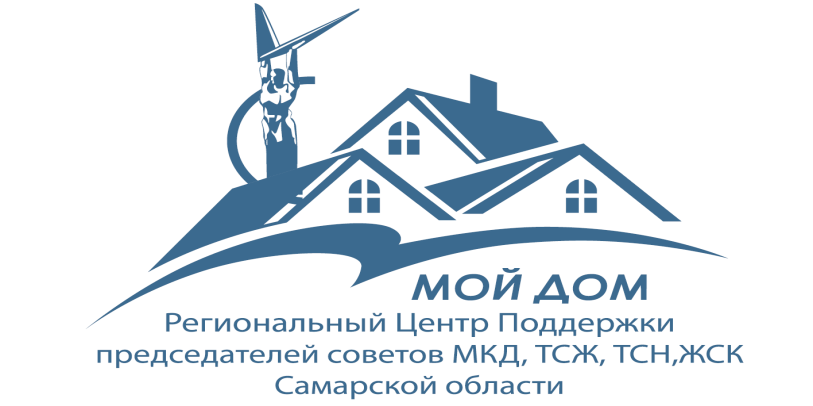 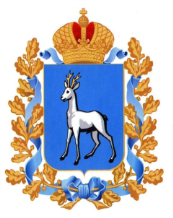 Государственная 
жилищная инспекция Самарской области
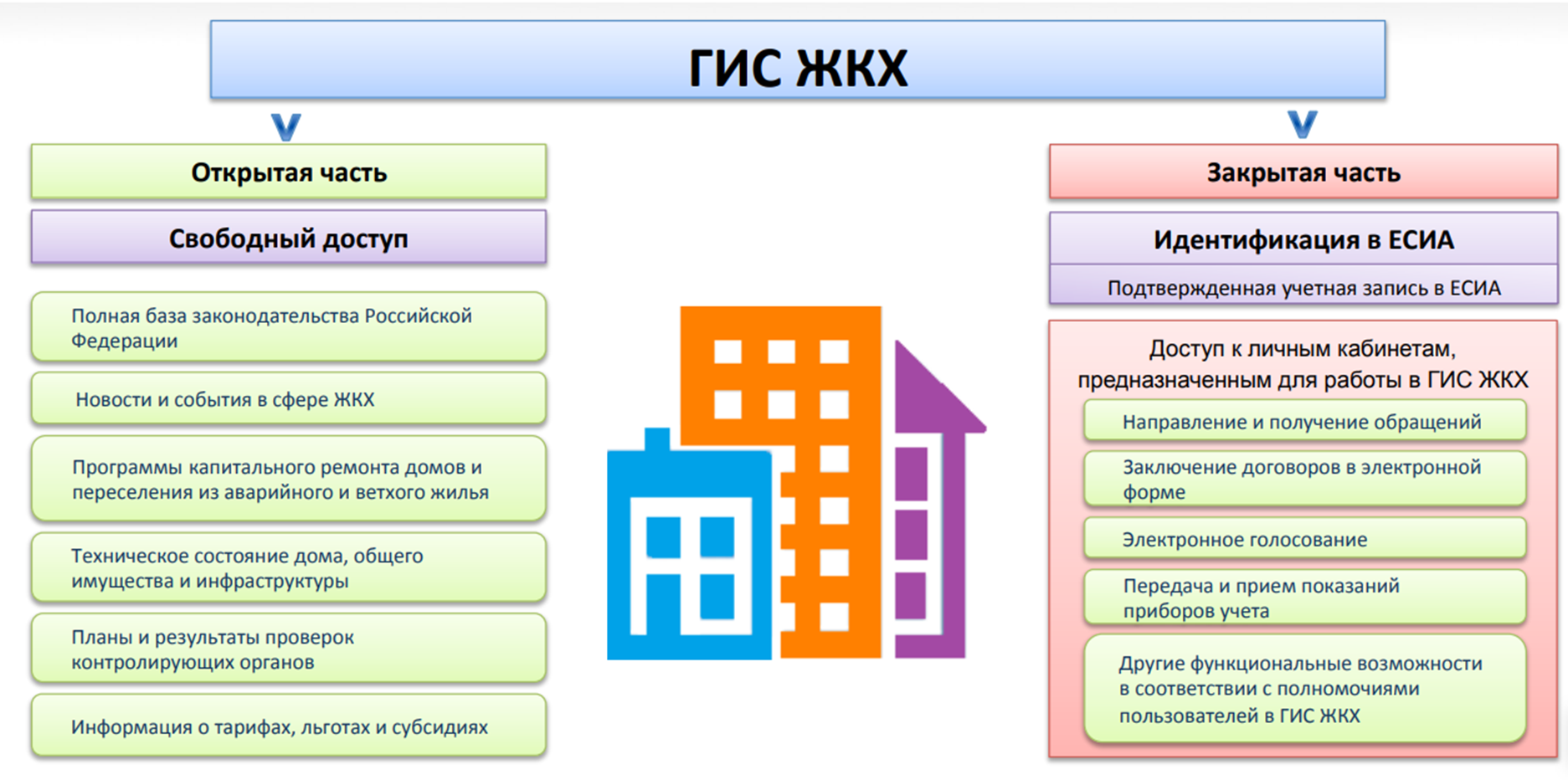 Слайд 2
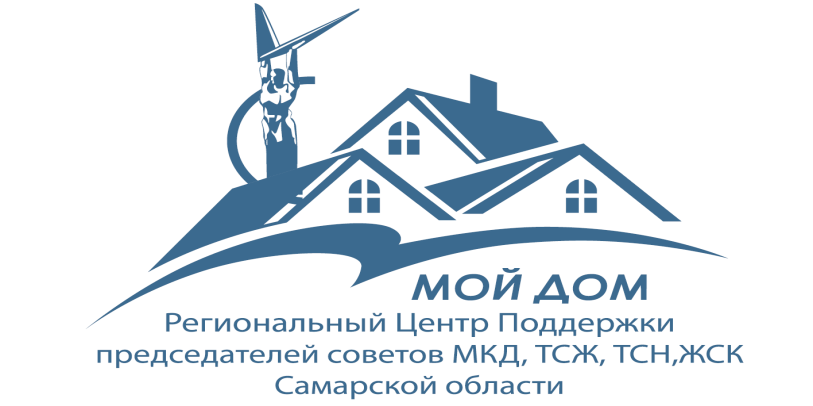 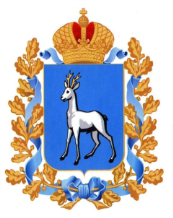 Государственная 
жилищная инспекция Самарской области
Для входа в личный кабинет требуется авторизация в ЕСИА. Откройте главную страницу официального сайта ГИС ЖКХ (http://dom.gosuslugi.ru/) и нажмите на кнопку «Войти».
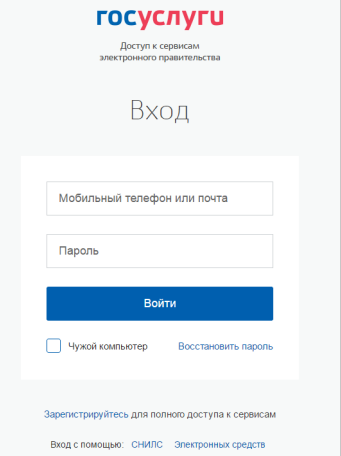 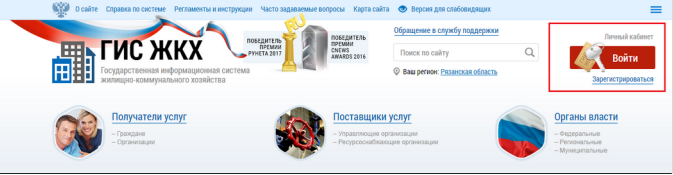 Отображается страница для входа в ЕСИА.
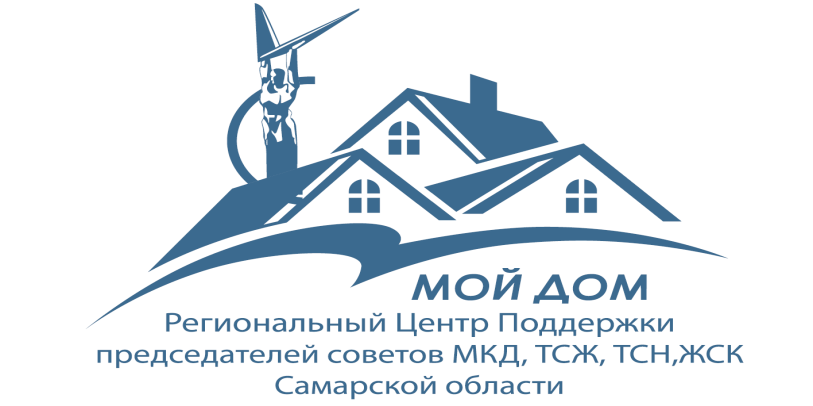 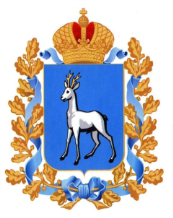 Государственная 
жилищная инспекция Самарской области
Функциональные возможности ГИС ЖКХ для граждан
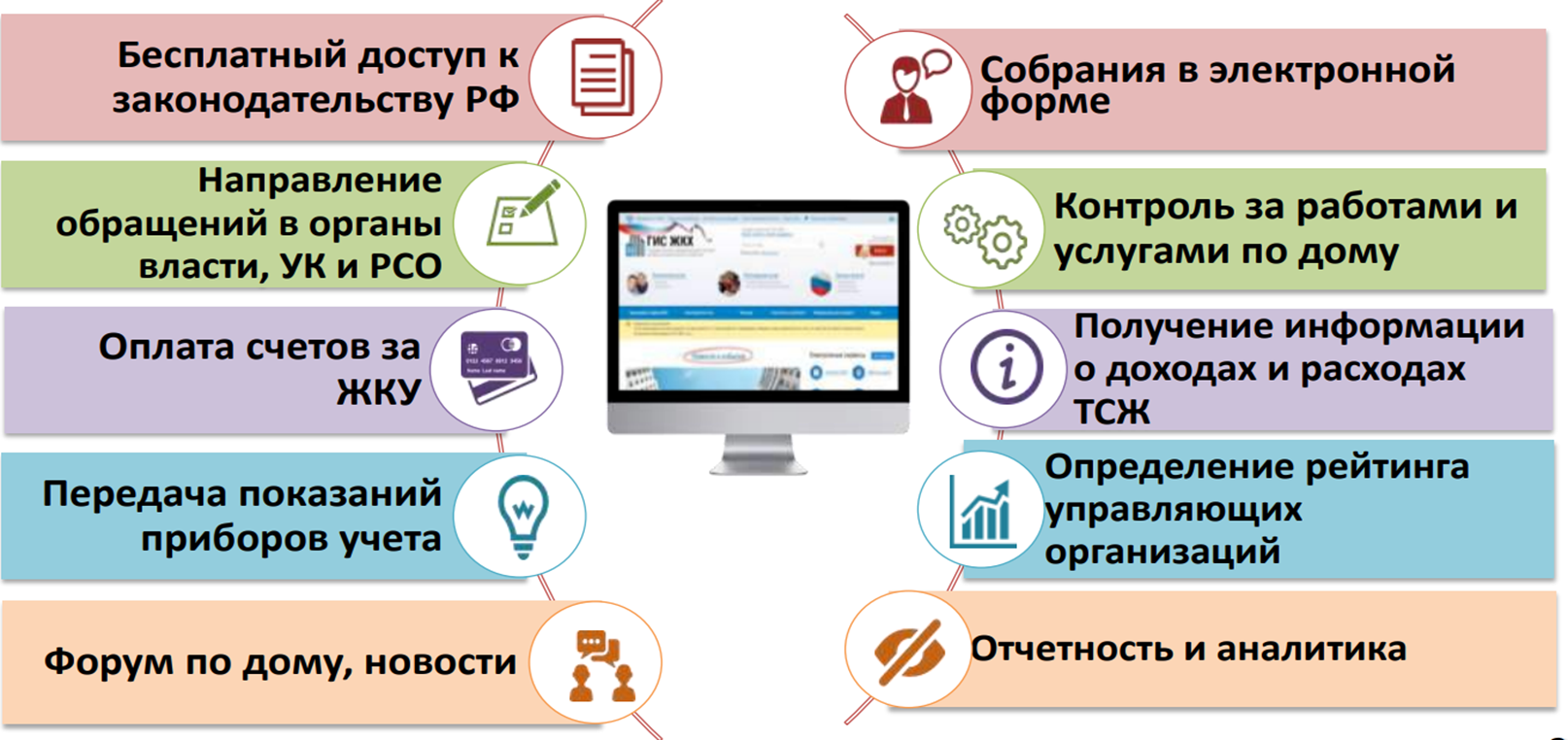 Слайд 2
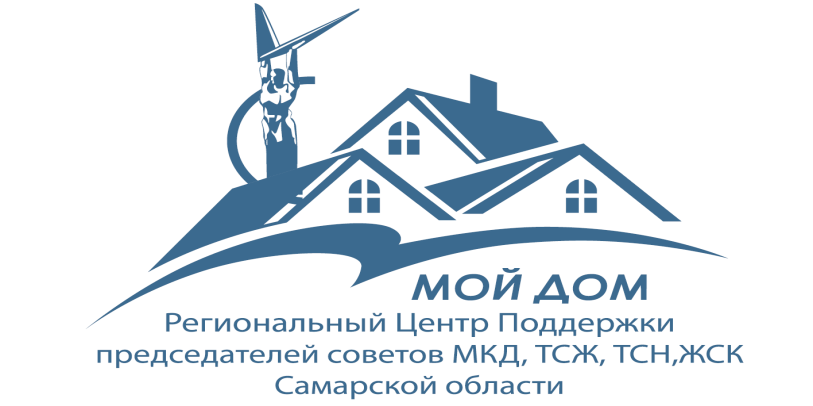 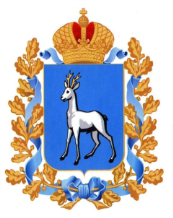 Государственная 
жилищная инспекция Самарской области
С 24.07.2021 года обеспечена возможность проведения первого ОСС в форме заочного голосования через ГИС ЖКХ.

Запись вебинара размещена на портале ГИС ЖКХ: dom.gosuslugi.ru 
в разделе «Обучающие материалы», «Видео ГИС ЖКХ»
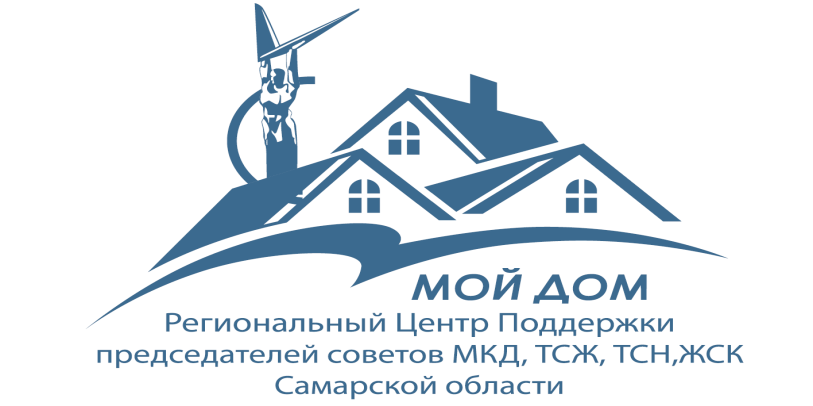 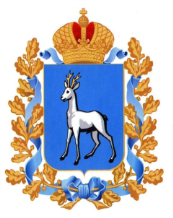 Государственная 
жилищная инспекция Самарской области
Участие в общем собрании собственников
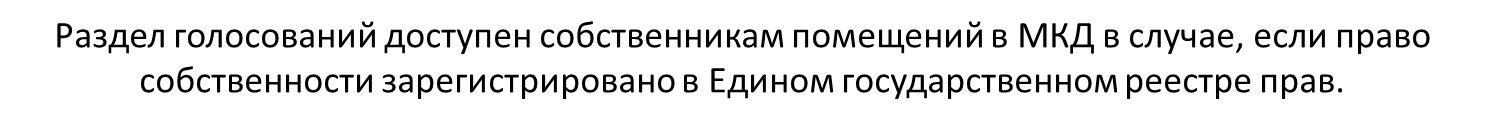 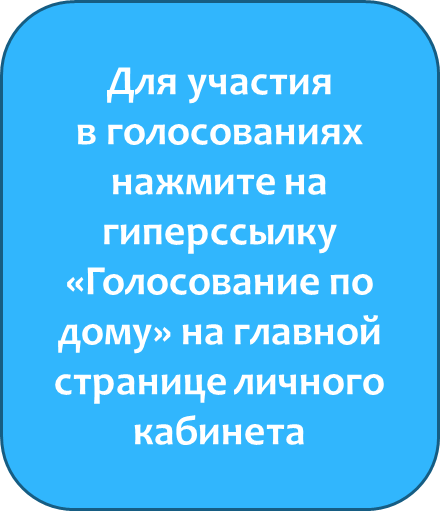 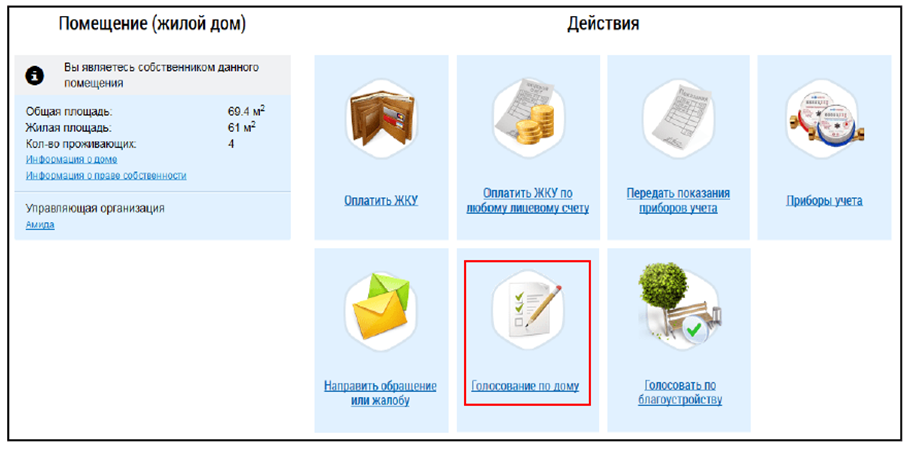 Слайд 6
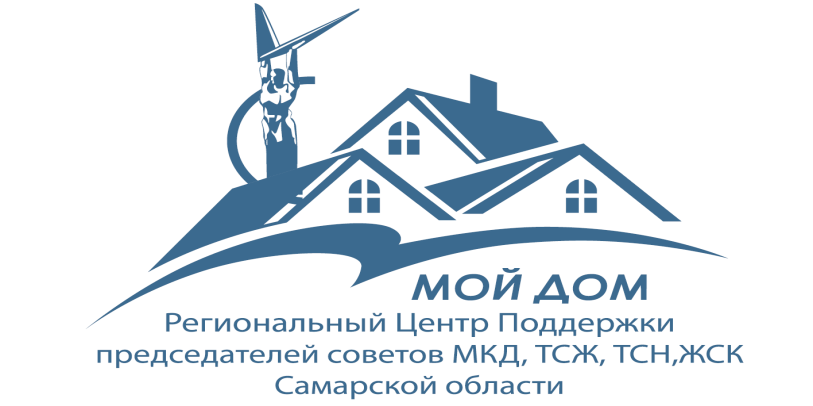 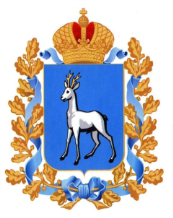 Государственная 
жилищная инспекция Самарской области
Основные преимущества собрания собственников в ГИС ЖКХ
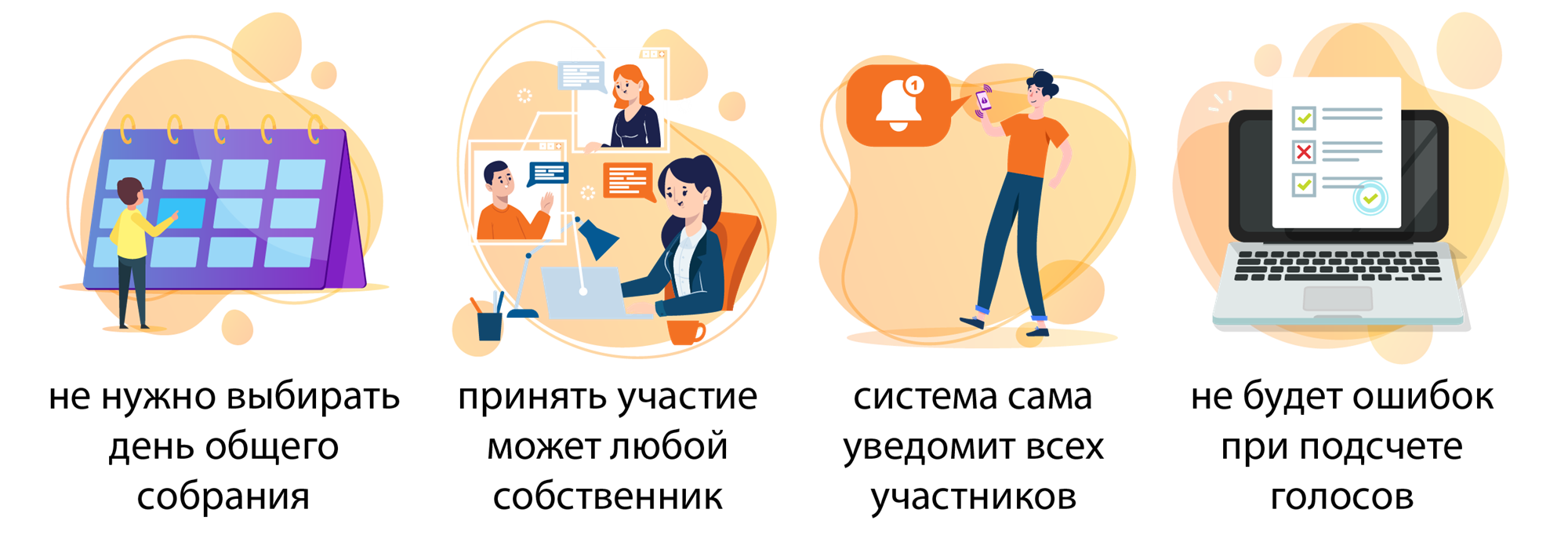 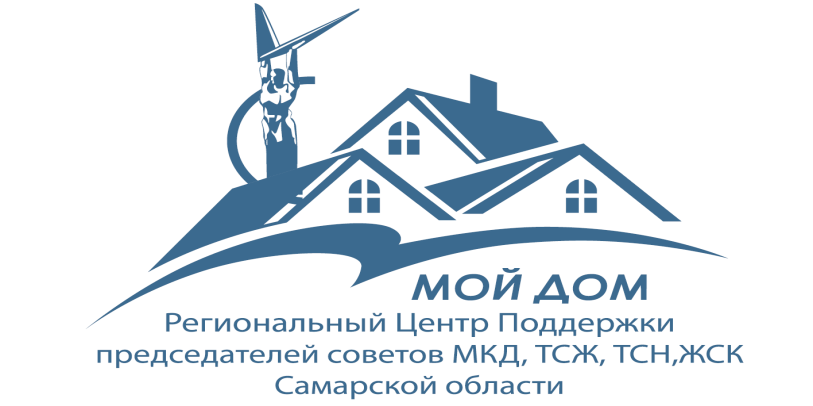 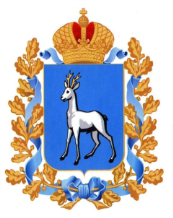 Государственная 
жилищная инспекция Самарской области
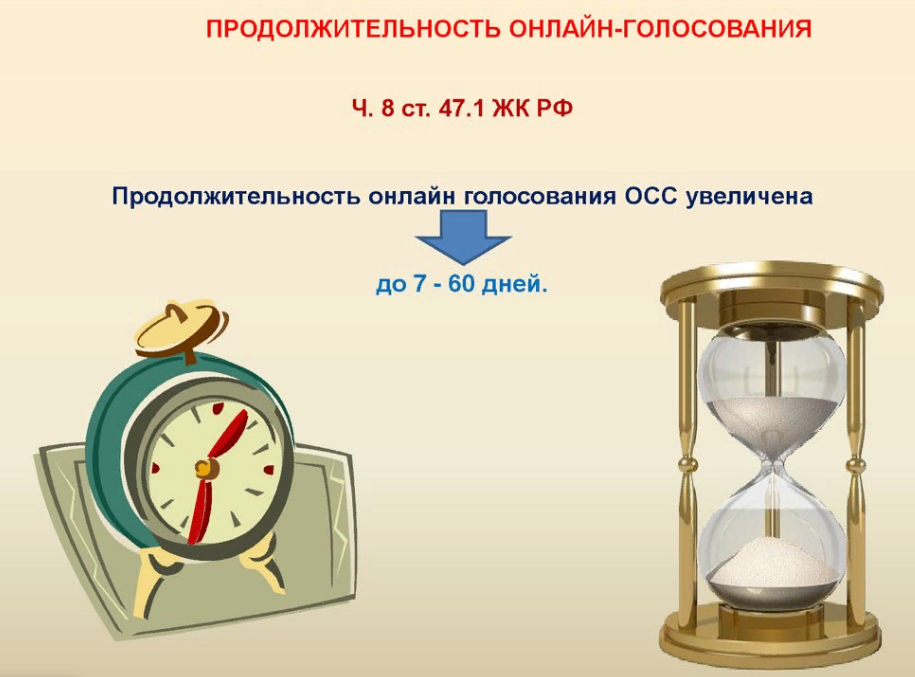 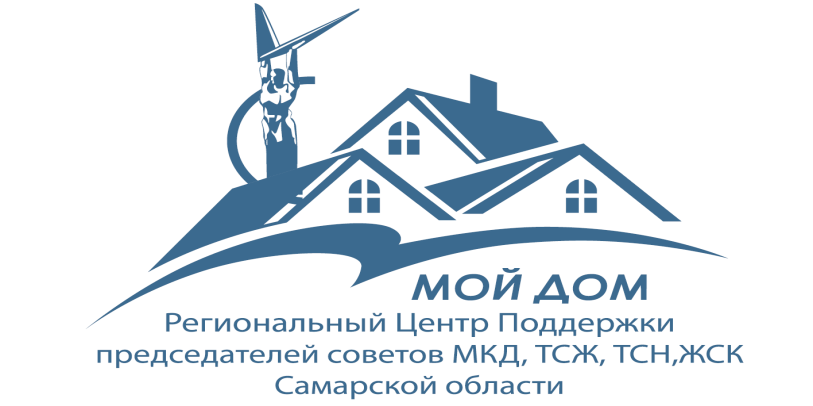 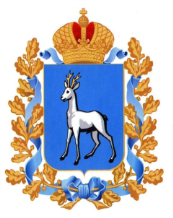 Государственная 
жилищная инспекция Самарской области
Инициатор первого общего собрания собственников = администратор
1) формирует повестку дня;

2) размещает в ГИС ЖКХ сообщение о проведении собрания;

3) принимает и вносит в ГИС ЖКХ решения собственников.
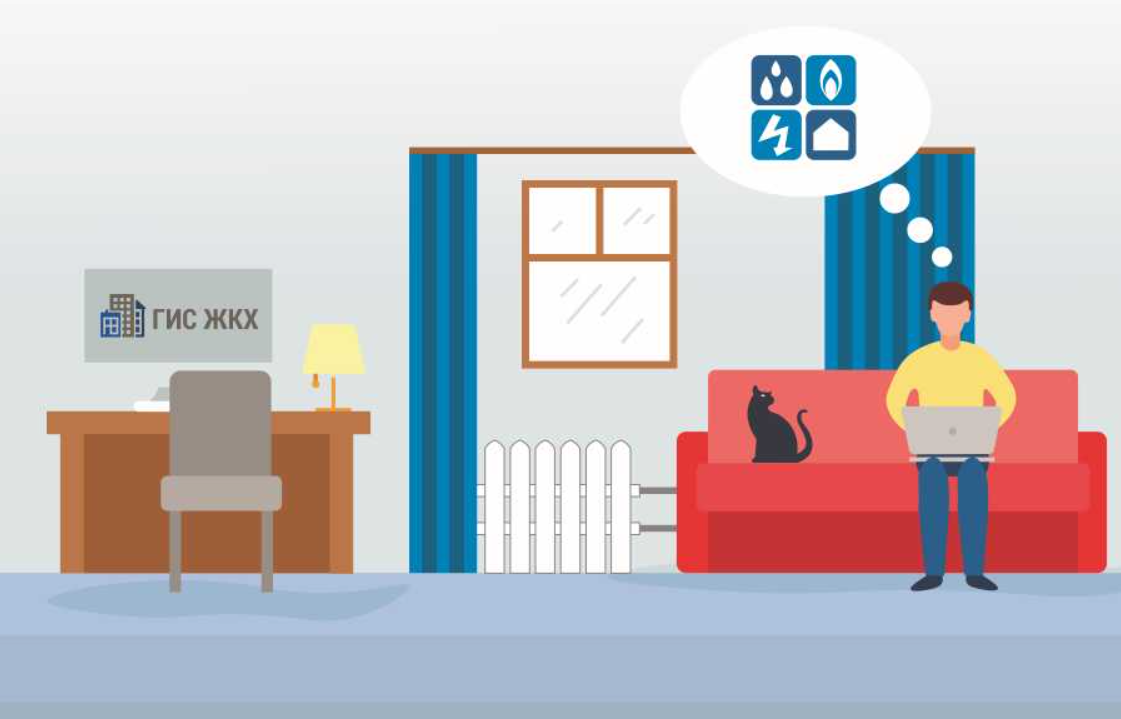 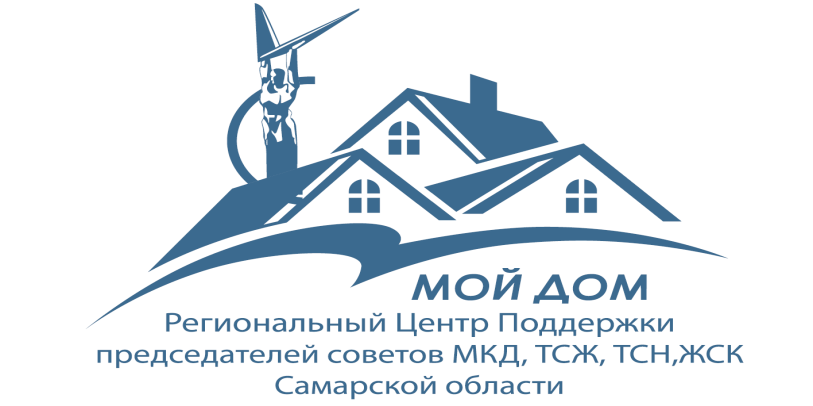 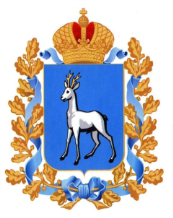 Государственная 
жилищная инспекция Самарской области
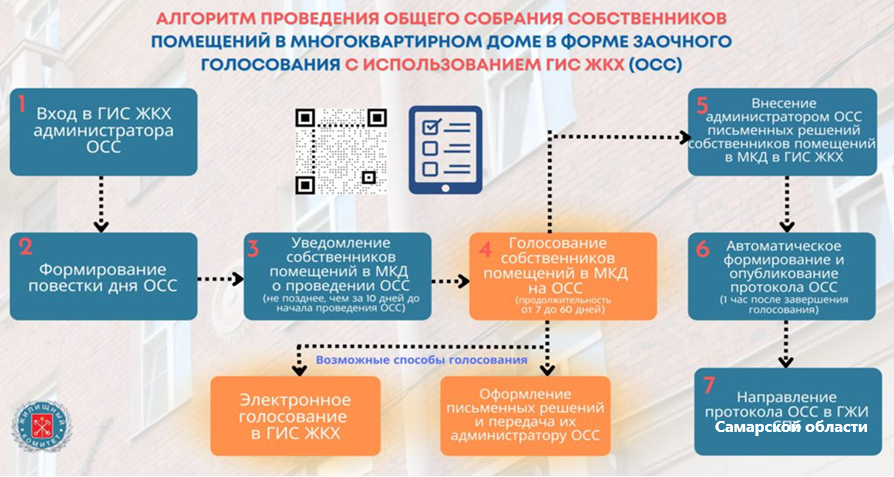 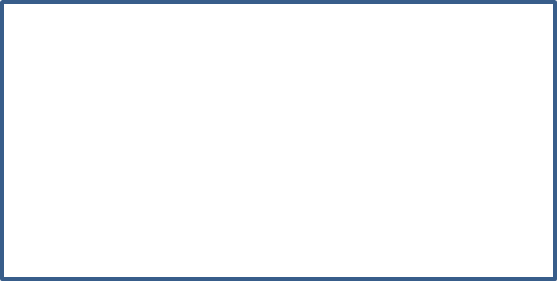 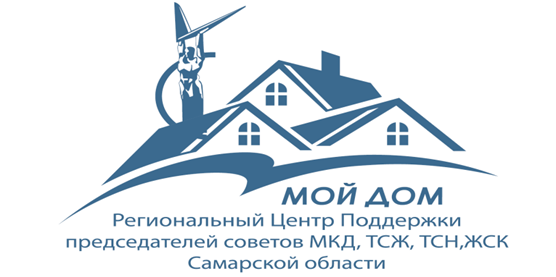 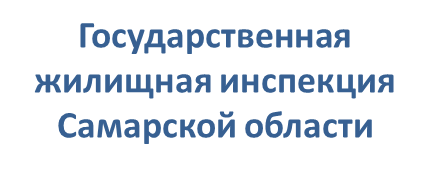 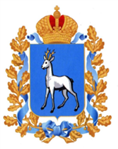 Полезная и достоверная информация о деятельности 
ГЖИ Самарской области и новостях ЖКХ


Телеграм-канал:  https://t.me/GZHISamara
	 
     ВКонтакте: https://vk.com/public1682170903